Local Care Update  Kent Housing Group  15 May 2019
Lots of people are living with  long-term conditions
There are unacceptable differences  in health across Kent and Medway
Too many people are living  unhealthy lifestyles and are at  risk of developing conditions that are preventable
Kent and Medway at a glance:Mirrors much of the rest of the country
There are approximately 1.8 million people living in Kent and Medway
Over 528,000 - that’s  almost one in three -   people live with one or  more significant long-  term health conditions.
Women in the most deprived  areas of Thanet live on  average 22 years less than  those in the least deprived.
In some areas as many as 30% of people smoke. Around one in ten adults are obese and more than a quarter don’t get enough physical  activity.
Many people (including children) have poor mental health, often alongside poor physical health
Mental health is as important as physical health. We want to better support everyone with mental health needs.
Local people are living longer and  older people tend to have additional health needs
The local population is growing rapidly
An ageing population often means increasing demand for services to keep people well or help them when they are not.
The number of people  living in Kent & Medway  is predicted to rise by almost a quarter by 2031.
We cannot meet the current  and future needs of local people  with our existing budgets
If we don’t change how we work and spend our money for the  greatest benefit, we will 
be overspent by £486m by 2020/21.
Local Services-  In Kent and Medway we have:
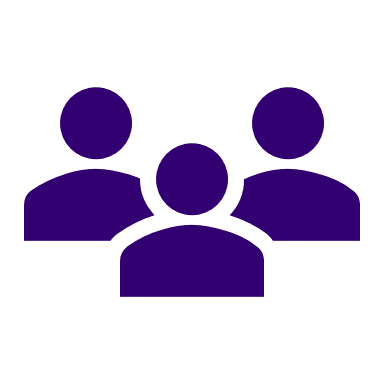 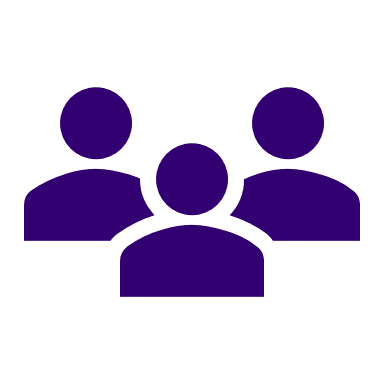 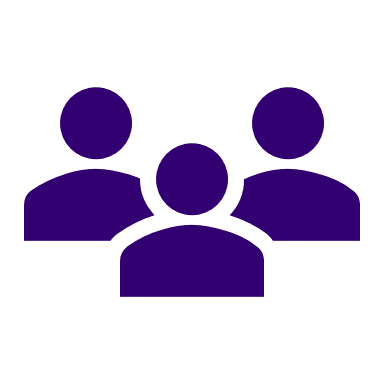 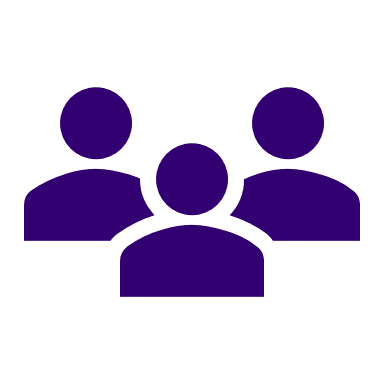 4
hospital
trusts
249
GP practices
4
organisations
providing community care
7
acute
hospitals
More than
335
pharmacies
394
dentist
practices
157
optician
practices
providing services across
Health and social care budget
£1.68bn
We have around £3.6bn 
to spend on health and  social care each year
£751m
£553m
13
community
hospitals
3
organisations
providing mental  health care
1
ambulance
trust
£303m
£204m
£86m
Mental
 health services
Public health (ill-health prevention) services
Primary and community  care
Prescriptions
Social care funded community  by local authorities*
Acute care
303
independently run residential and nursing care homes
466 independently run social care providers
2
local authorities
providing  social care
*70% of people who receive social care pay for it themselves, so the amount spent on social care in total is over £1billion.
Kent Population Segmentation
2015/16 population size, total spend and spend per head by condition 
and age band
Spend per head, £
Population,Thousands
Spend, £ Millions
-
-
Age
Mostly healthy
Chronic conditions (1-3)
Cancer
Neurological disorders
Dementia
Serious and enduring mental illness
Chronic conditions (4+)
Learning disability
426
942
9,849
3,805
2,767
3,378
0-15
257.2
28.5
0.2
1.5
0.2
1.6
109.4
26.8
1.6
5.8
0.1
0.5
349
985
2,362
3,796
11,772
15,565
2,764
26,855
16-69
501.9
175.2
404.1
398.0
14.1
33.4
12.6
48.0
0.4
4.9
5.1
78.8
92.8
256.5
5.3
143.5
1,901
1,782
2,420
4,262
7,681
24,943
4,576
42,310
70+
21.8
41.4
79.1
141.0
8.5
20.6
4.1
17.6
3.6
27.8
0.5
12.3
84.8
388.2
0.4
15.7
30% of patients in acute hospital beds are better looked after in an alternative location of care, either in a short term or step down bed or at home with health or social care support
12% of admissions through A&E are avoidable through more consistent 
decision making at the front door, or 
better health and social care provision
 in the community
First Priority: Improve ‘out of hospital care’ for this cohort
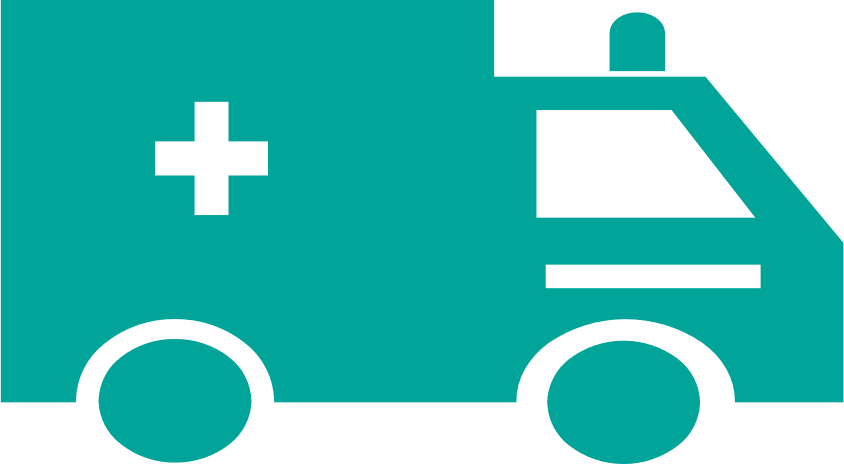 25% of community hospital patients would be better cared for at home or in a community setting
6% of the population (older adults with complex needs) = 80% of the spend 
at A&E
Our future care model
Consistent high-quality acute care
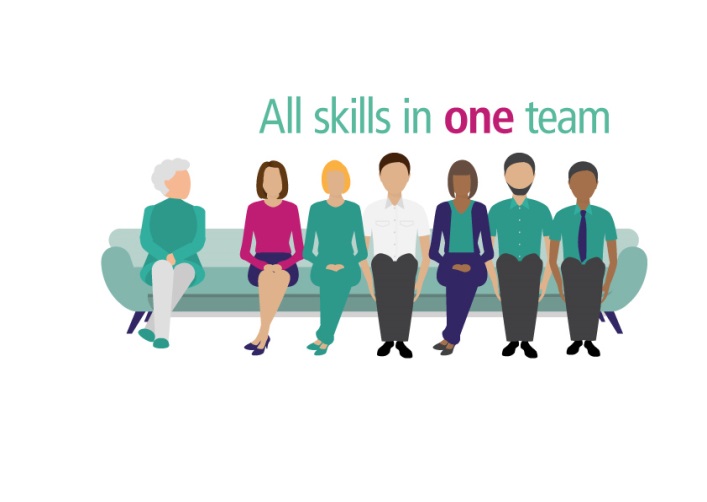 Care co-ordination
Integrated health and social care at home
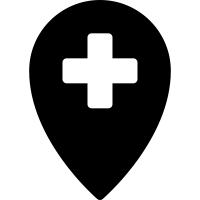 Local Care is a collective commitment of the health and care system in Kent and Medway,  focusing on cross organisational, multi-disciplinary  teams, who will deliver integrated health and care services close to where people live. It is the  new model of delivery for the Primary Care Networks.
Dementianurses
Therapists
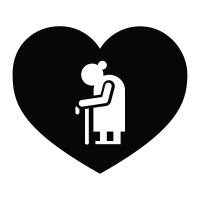 Mental health
Diagnostics
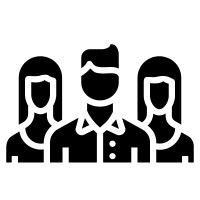 We aim to:
prevent ill health
intervene earlier
support wellbeing and independence
deliver integrated care closer to home.
Rapid response
Single point of access
Prevention and self care
Community pharmacists
Acute mental health care
Implementing local care
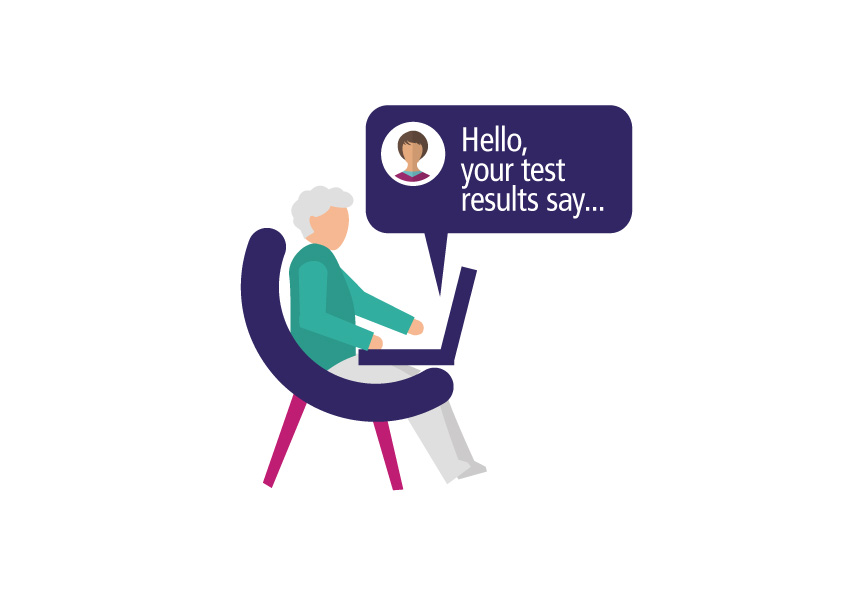 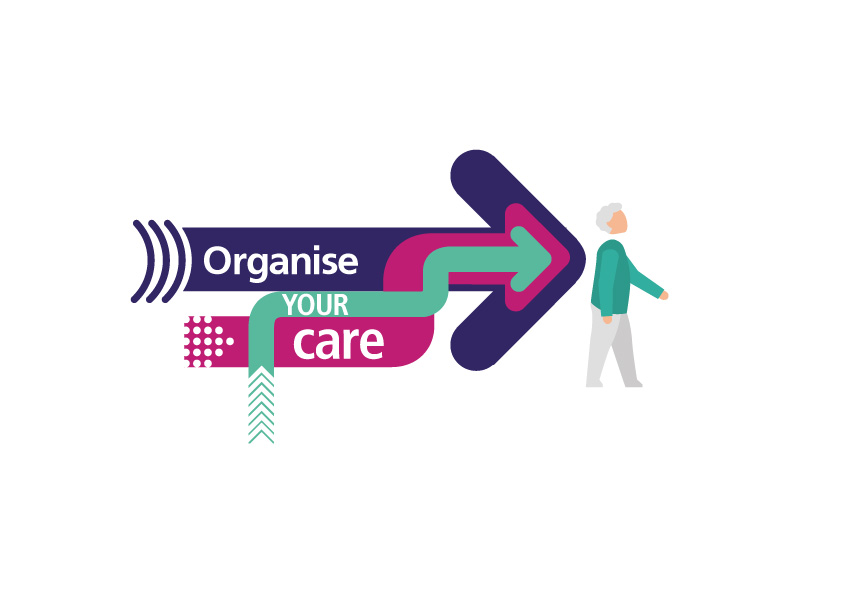 Our eight ambitions for Dorothy, and those like her
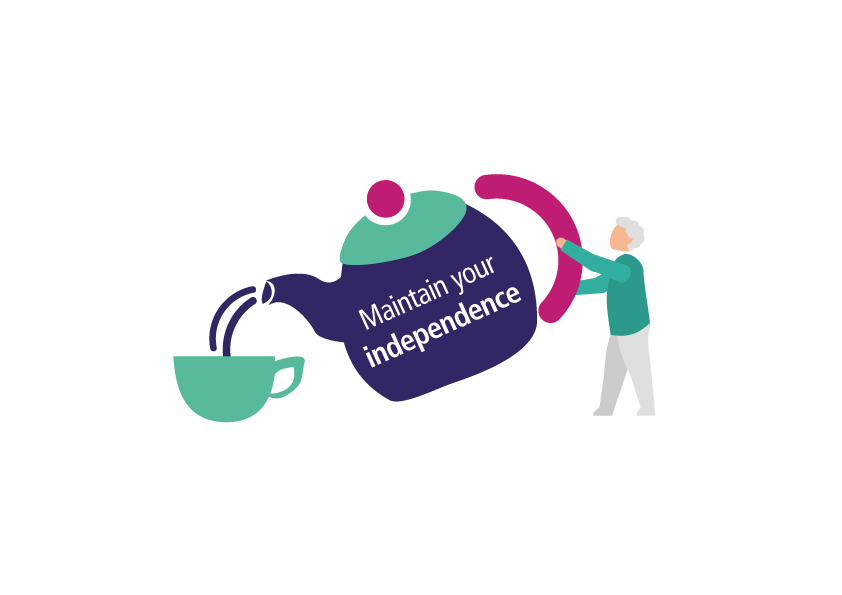 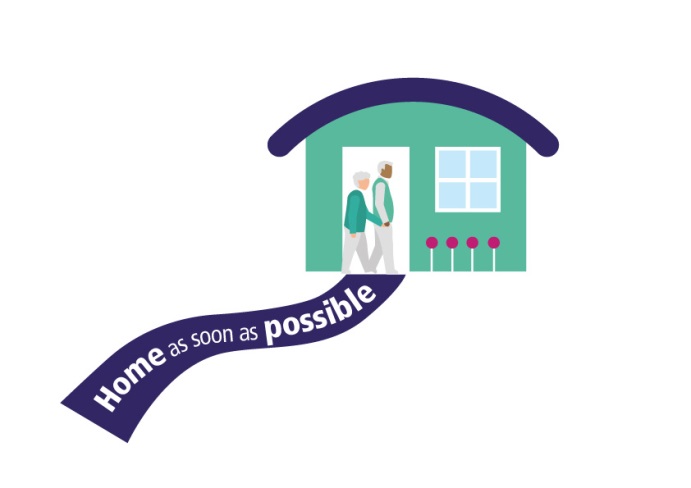 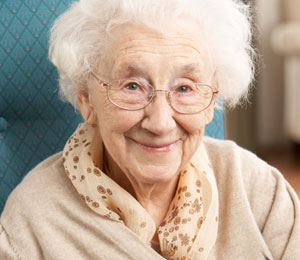 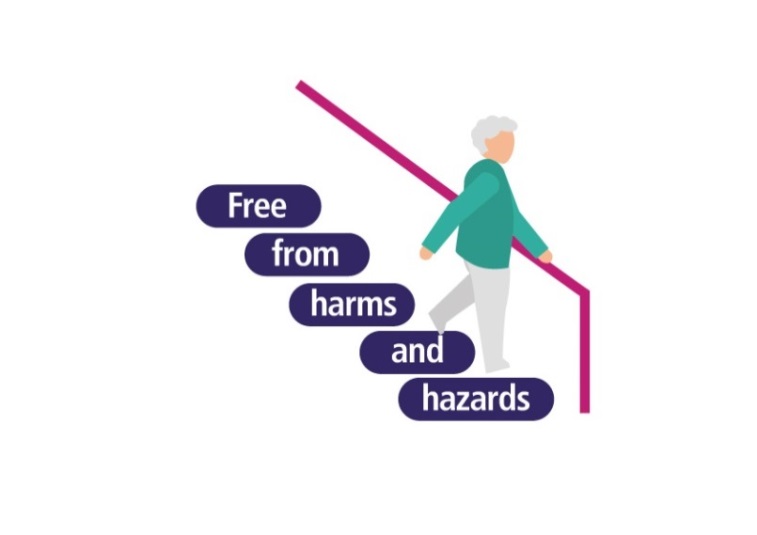 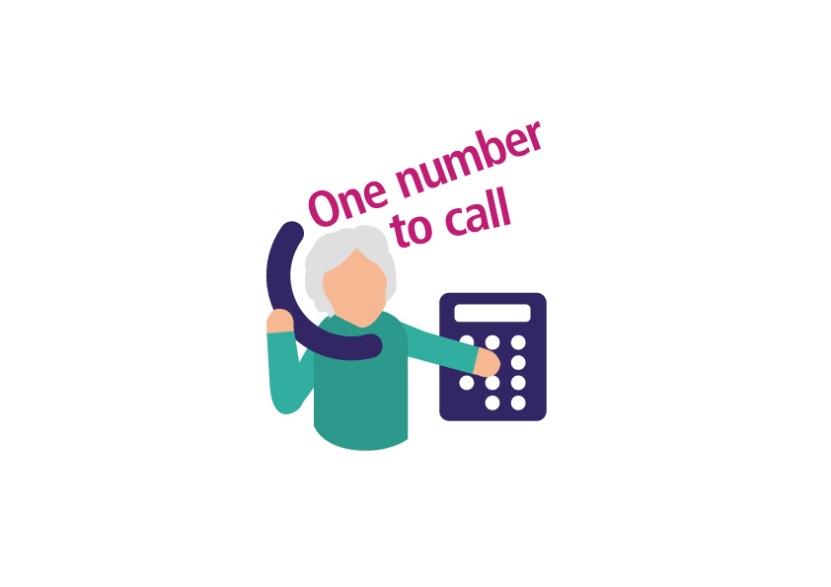 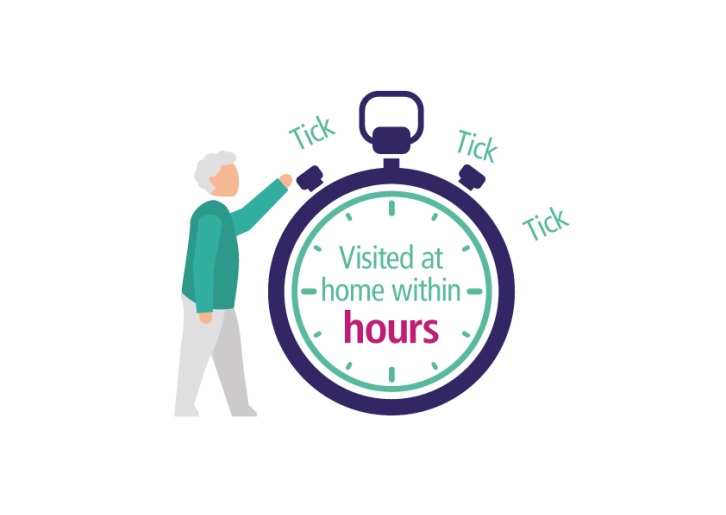 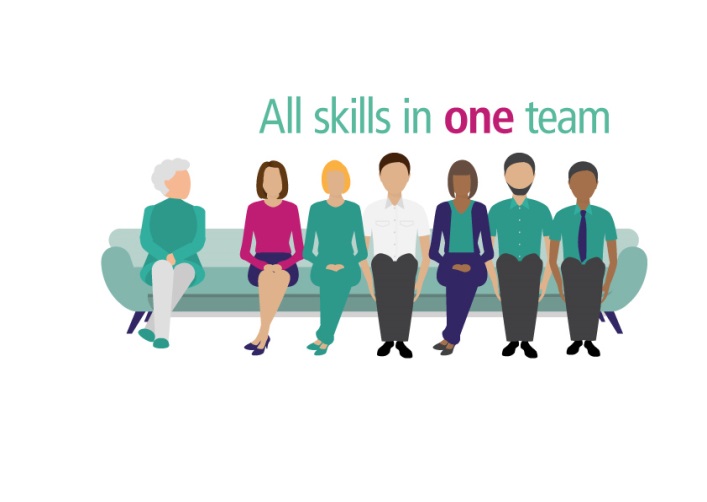 [Speaker Notes: Our ultimate aim for older people is to support their needs better and stop them going into hospital. 
We know that every day in Kent and Medway around 1,000 people are in a hospital bed when they don’t need to be or want to be.
Some of the reasons why older people stay too long in hospital are:
they have to wait for care to be in place to support them going home
they need a social care assessment or an occupational health assessment
or they need a residential home place.
To illustrate how we would like to improve care and treat more people at home, we’ve created ‘Dorothy’, an example patient. By demonstrating what we think her care should look like, we can look at how our proposed model might work.
So imagine Dorothy is 79, and frail. She has type 2 diabetes, Chronic Obstructive Pulmonary Disease (COPD), memory loss and depression. She lives with her husband Bill, who also has type 2 diabetes, and is her main carer.
We have eight ambitions for Dorothy and people like her which are:
helping Dorothy to look after herself
organising her care better
keeping her safe in her home
joining-up the team looking after her
having one number for her to call for help, advice or support
responding rapidly to her at home when she becomes unwell and needs it
making sure Dorothy can get home from hospital quickly and safely
giving Dorothy, her GP and the people looking after her better access to expert advice and faster access to her test results in the community
The following eight slides will explore these further …]
The ambitions = the following interventions
The emerging model across the system:
NHS organisations, in partnership with local councils and others, across Kent and Medway take collective responsibility for managing resources, delivering NHS standards, and improving the health of the population they serve.
Will take more control of funding and performance with less involvement by national bodies and regulators.
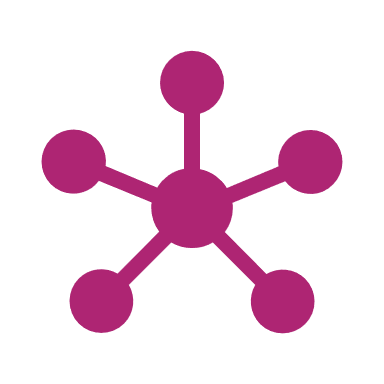 Organisations within a defined geography forming an alliance to deliver services.
Working together to deliver care by agreeing to collaborate rather than compete.
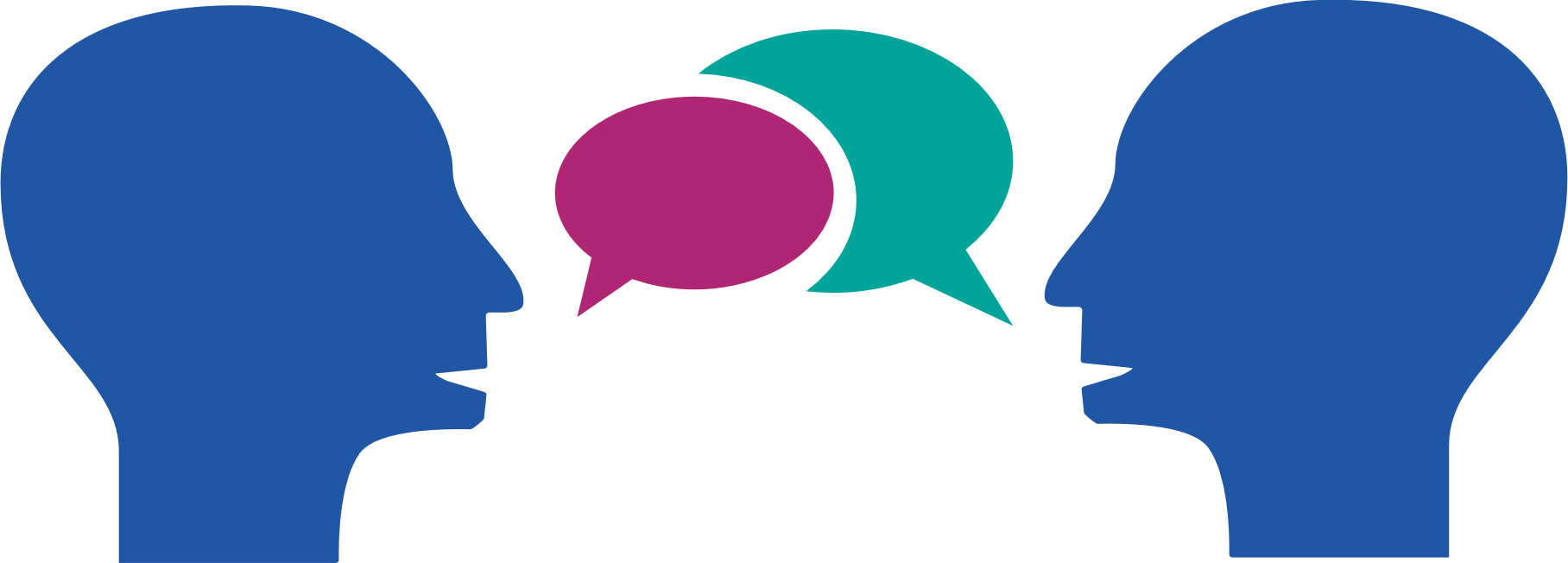 Groups of GP practices coming together in partnership (federating) with community services, social care and other providers of health and care services typically servicing populations of 30-50,000
“Small enough to Care, Big enough to cope”
Networks provide a platform for providers of care to be sustainable in the future
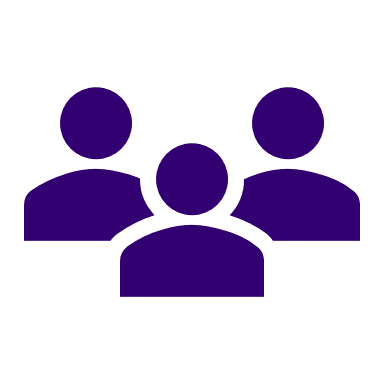 General practice remains the cornerstone of Local Care, providing holistic care to patients and serving the health needs of local communities.
Population growth, aging patient profile with more complex needs, and rising expectations, is placing ever growing pressure on GPs and staff
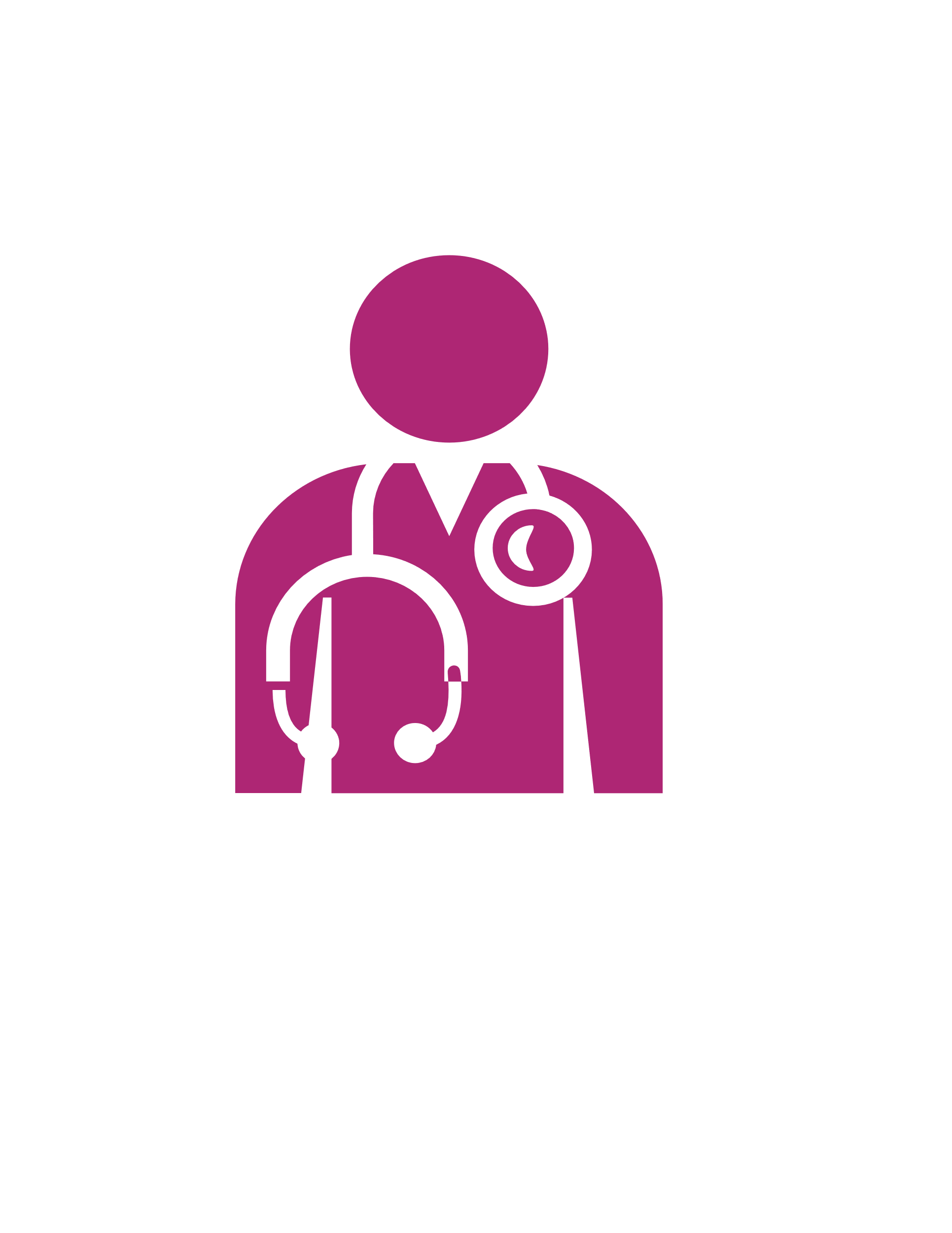 People are aware of how to look after themselves and are encouraged and assisted to take responsibility for their own health.
Helping people to stay well,  supported to self-care and access the right services when needed.
The Rationale for this:
Providing system leadership to bring together NHS providers and commissioners and local authorities to work in partnership in improving health and care in their area.
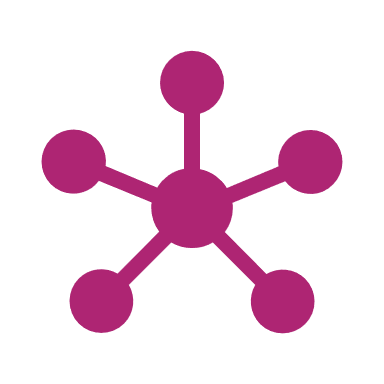 Hospitals, community services, mental health services, social care and independent and third sector providers may also be involved. 
Evidence of improved health benefits of joined up working.
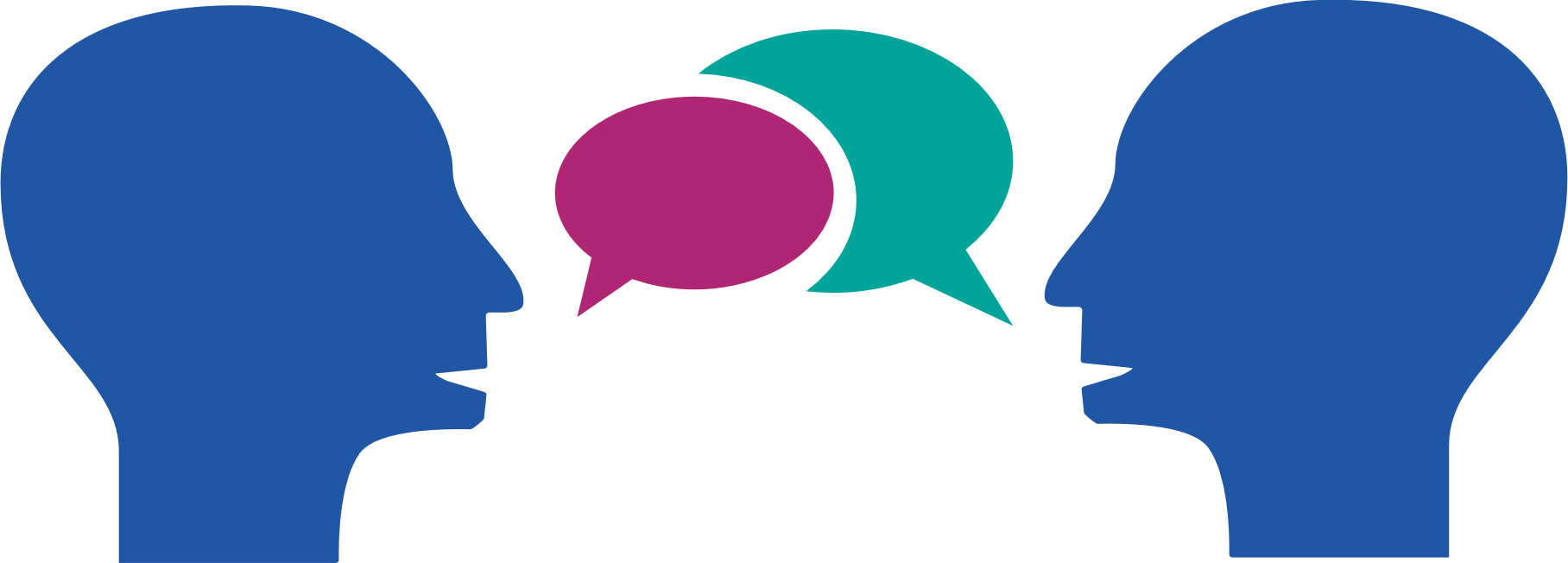 Retain the very best of how Primary Care currently operates. Whilst finding improved ways to deliver care that;
Continues to meet patients’ needs with support of the wider health and care system
Helps GPs and other professionals manage workload
Attract and retain staff
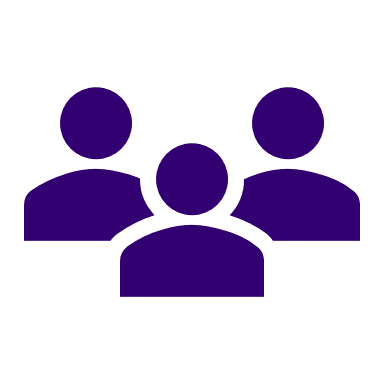 Retains the core values and strengths of general practice and the trust the public has in it, however pressures on general practice will mean it is unsustainable without changes in the whole model.
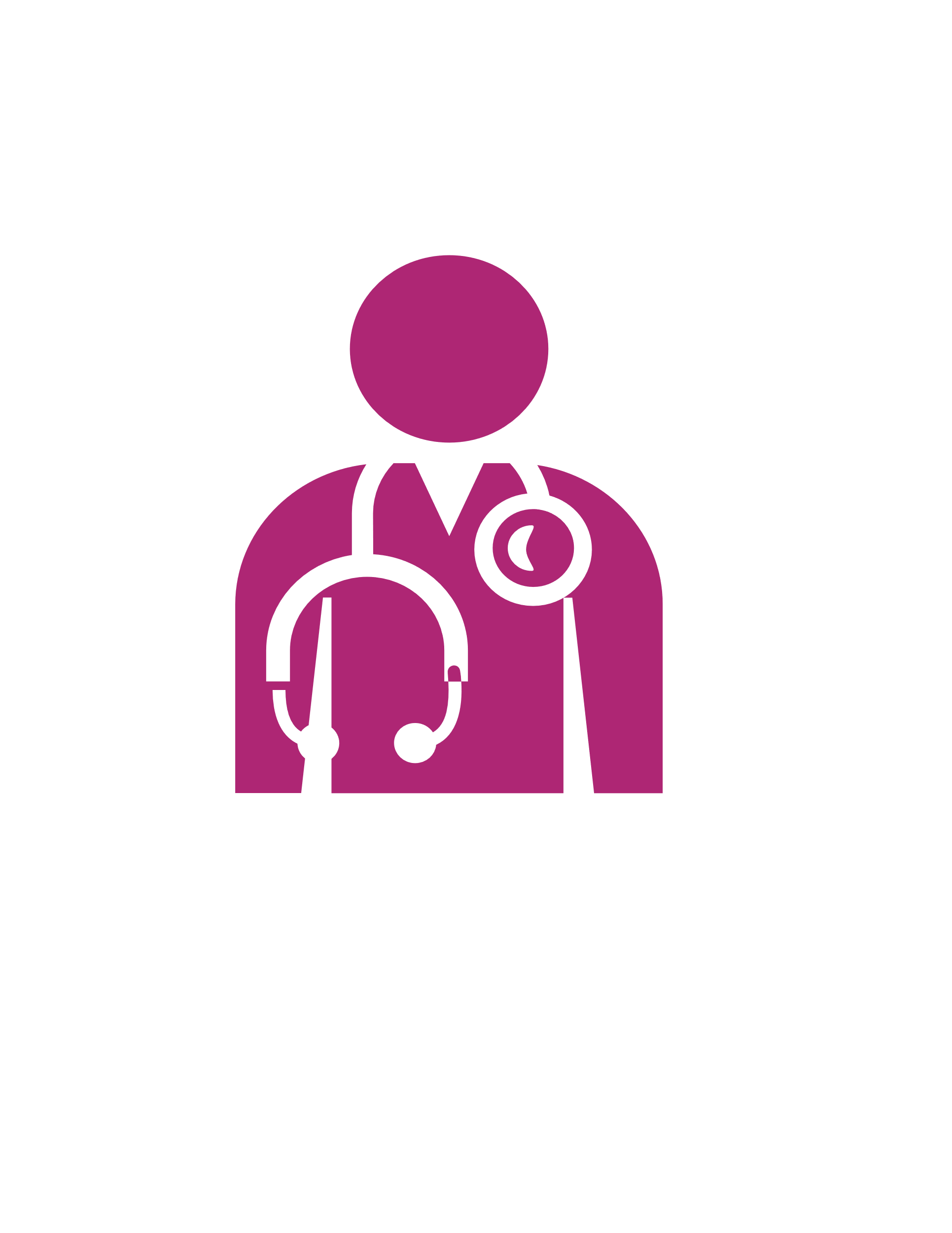 A key element at the heart of the Five Year Forward View is prevention of non-communicable disease, which starts with encouraging behavioural change. Key areas of focus for Kent and Medway for 2018/ 9; obesity and exercise, mental health, diabetes maternal health and heart disease
The model:  Multi –Disciplinary Team (MDT) working across Health, Social Care, Voluntary and Community involvement working together with GPs working at scale (population of 30-50,000 ) – now being referred to as Primary Care Networks (PCNs)
Number of People increasing
Admission Avoidance
Integrated
Systems
Emergency and Reactive Care – ICM approach for admission avoidance, rapid/ emergency response to avoid hospital admission to keep people well at home.
Acute Care
- When intervention is essential.
Working  across organisations for
repatriation at the earliest opportunity.
Tertiary Care - For highly specialist intervention.
Repatriation at the earliest opportunity.
Routine, Prevention and Proactive Care
 –Integrated Case Management (ICM patient centred approach for admission avoidance, anticipatory care planning.
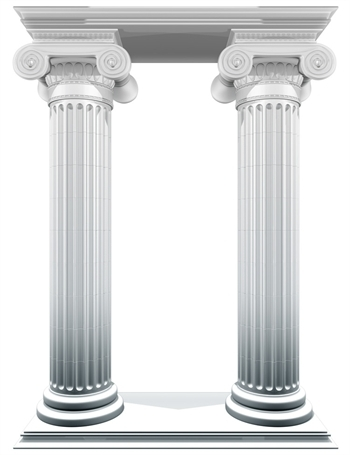 Primary  
  Care Network
Population
 30-50,000
Of care
Local care
Level of Acuity
What Difference Are We Making?
Local care maturity
 (‘readiness’) assessment 
Re-run Jan 2019
(previously undertaken – 
October 2017)
Agreed set of metrics for 2019/20; a framework to measure development and impact of Local Care – first populated dashboard to be ready July 2019
Currently working closely with the Primary Care workstream of the STP, to ensure alignment with Primary Care Network development.
How are we ensuring some consistency in quality?
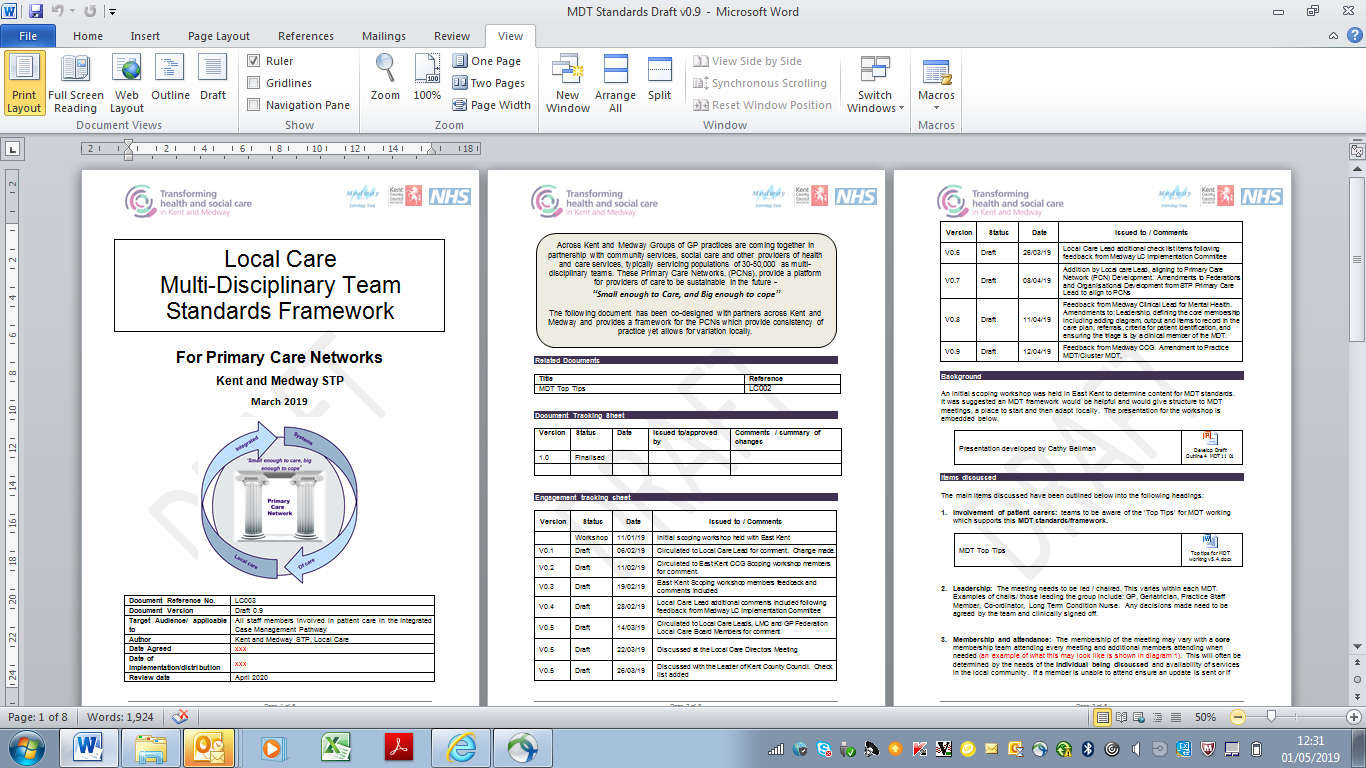 Stakeholders across Kent and Medway have been involved in a bottom up approach to the development of a Local care MDT Framework, for Primary Care Networks


21 indicators of effectiveness have been identified and refined by colleagues during the development process
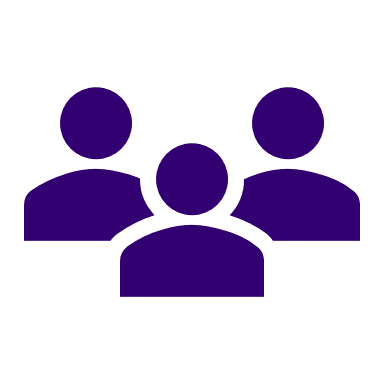 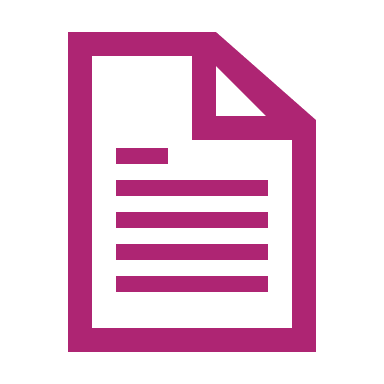 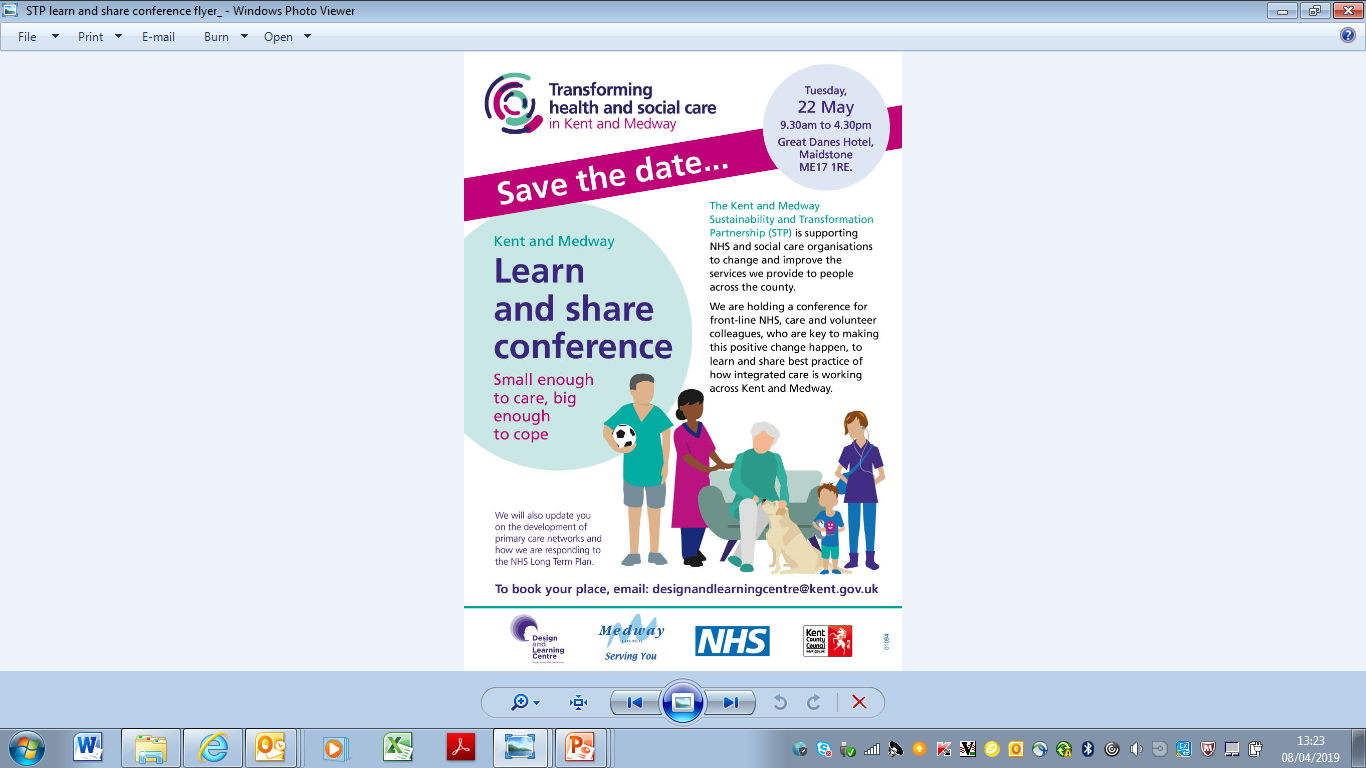 Spread and Replicability:

Local Care @Learn and Share Conference
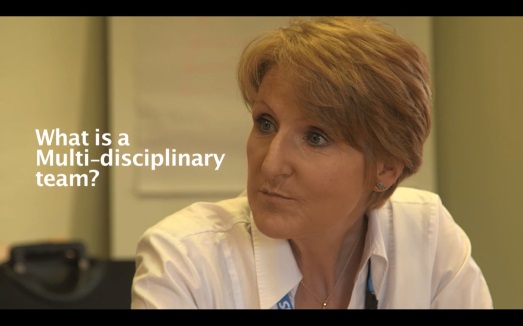 Working as MDTs:
Getting local care right 
for the public means health,
care and the third sector 
professionals truly working as MDTs -  video of MDT poem https://vimeo.com/266106311/4e6484f8d2
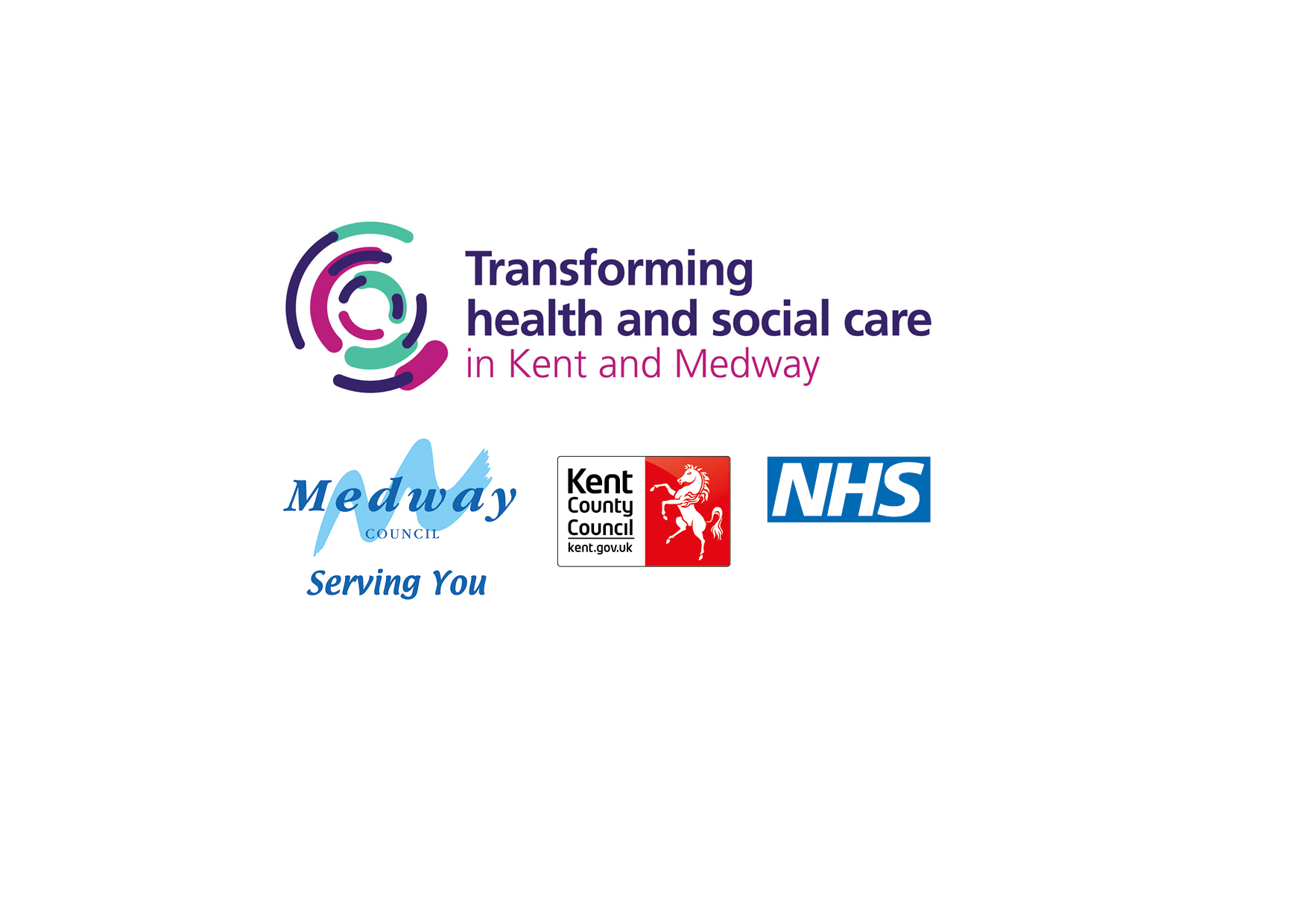 Cathy Bellman, Local Care Lead
cathy.bellman@nhs.net

Tel: 07721 643583